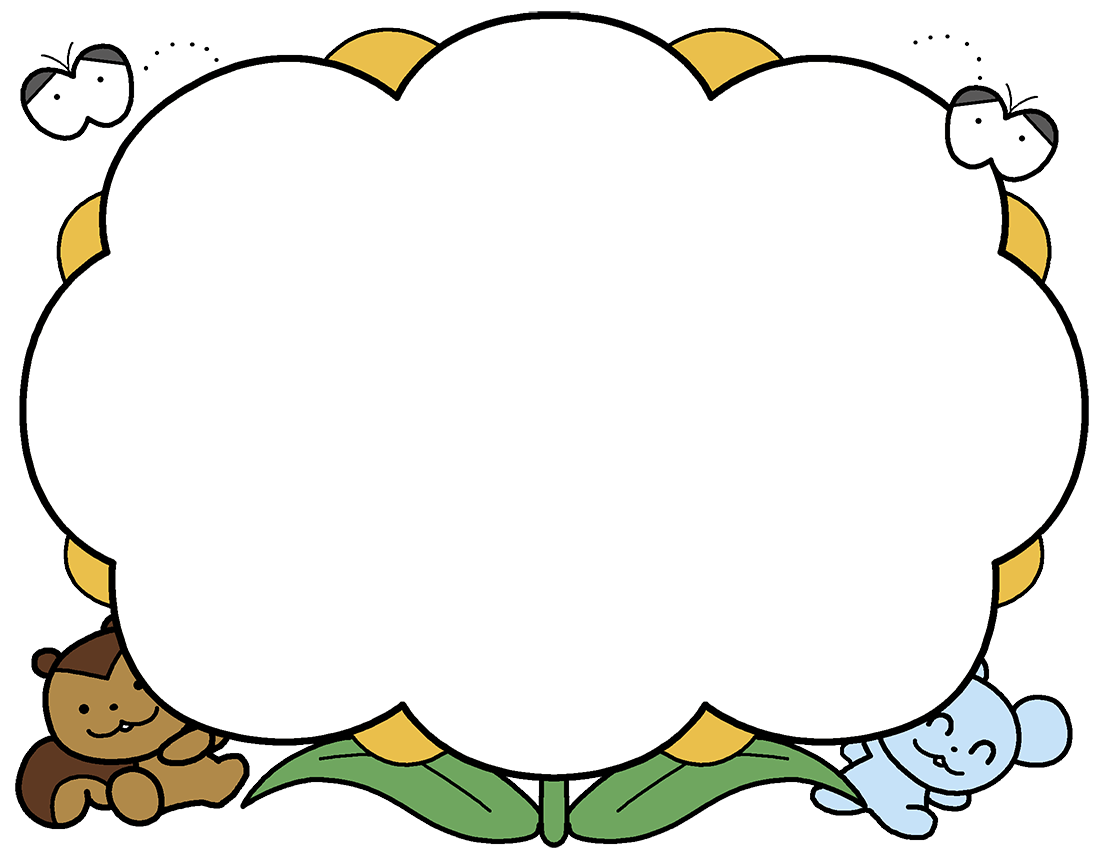 毎週金曜日開催！
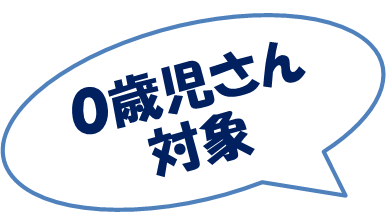 活動体験・座談会
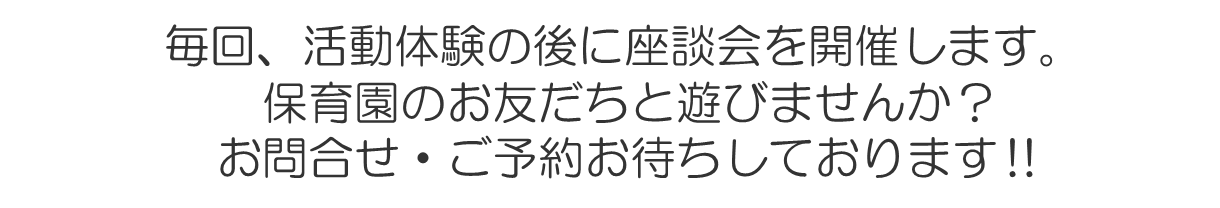 博多保育園
TEL:092-432-4595
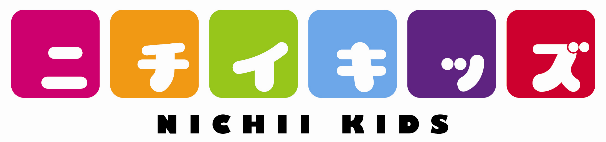 1